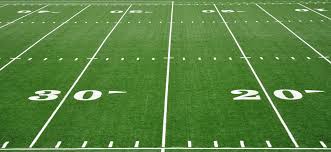 What do you think the word fumble means? 

Turn and talk to someone next to you.
fumble     verb
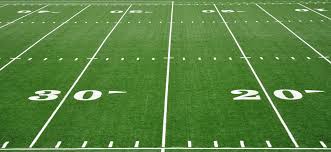 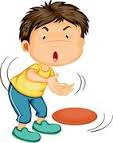 definition:
to handle clumsily; to do something awkwardly
fumble     verb
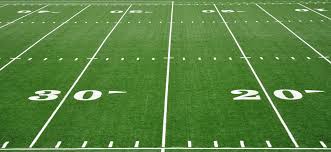 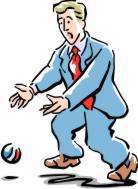 synonyms:
*mishandle 
*stumble
*mess up
fumble     verb
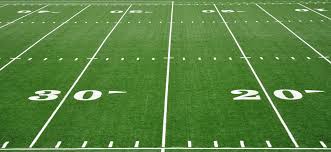 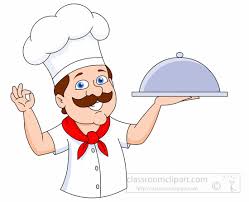 antonyms:
*succeed
*do well
fumble     verb
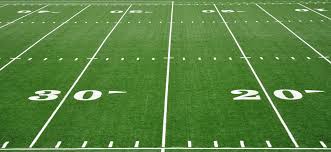 The football player tried hard not to fumble the ball.
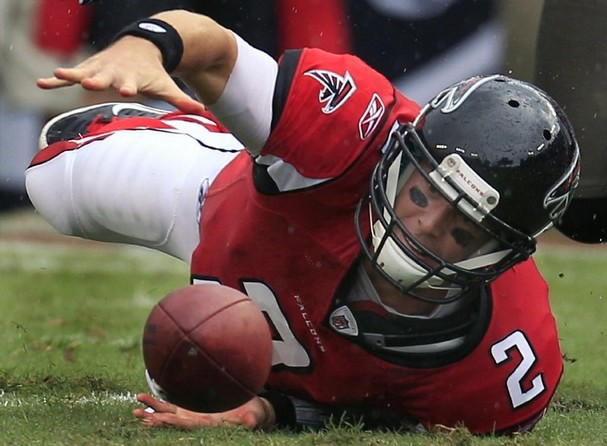 fumble     verb
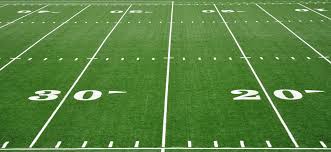 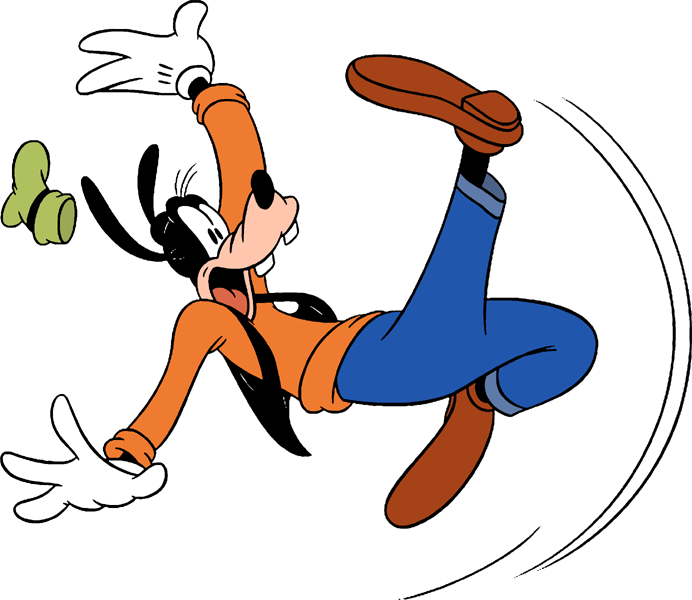 Goofy fumbled on his way out of the door.
fumble     verb
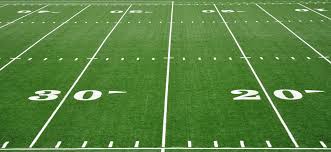 The man fumbled the bowling ball, dropping it on his foot.
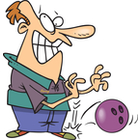 fumble     verb
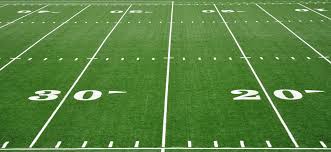 What happened 
when the waitress
 fumbled the
 tray?
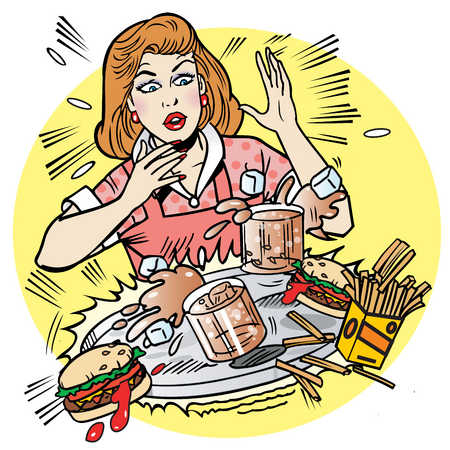